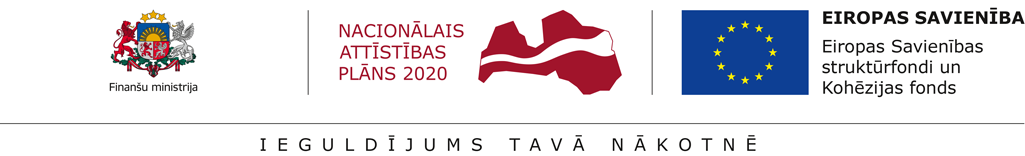 ES fondu 2014. – 2020. gada plānošanas perioda darbības programmas “Izaugsme un nodarbinātība” 5. prioritārā virziena “Vides aizsardzība un resursu izmantošanas efektivitāte” noslēguma izvērtējums
SIA “AC Konsultācijas” un SIA “Konsorts” 
29.08.2024.
Mērķis un izvērtējuma tvērums
Izvērtējums ir veikts, ņemot vērā DP izvirzīto 5. PV mērķi – palielināt resursu izmantošanas efektivitāti un ietekmi uz vides aizsardzību, veicinot pielāgošanos klimata pārmaiņām, risku novēršanu un pārvaldību.

Vērtējamie parametri:
Metodoloģija
Dokumentu analīze
Statistiskas datu analīze 
20 finansējuma saņēmēju intervijas
Viena finansējuma saņēmēju aptauja
10 gadījumu izpētes
IIA / ITN verifikācija un IIA/ITN apskats 
Izpildītāja iekšējās ekspertu diskusijas 
Ikmēneša sanāksmes un diskusijas ar Pasūtītāju un VARAM ekspertiem
2
3
4
Atbilstība
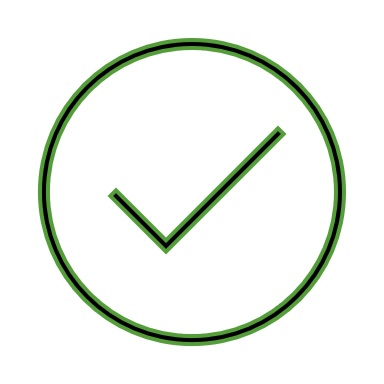 Ieguldījumi 5. PV ir veikti atbilstoši – atbilstoši ES regulējumam attiecībā uz sasniedzamajiem rādītājiem un mērķiem vides jomā, kā arī atbilstoši nozares plānošanas dokumentiem, t.sk. lai līdz šim neizmantotās teritorijas un objektus atgrieztu ekonomiskajā apritē un nepilnvērtīgi izmantotajām teritorijām piešķirtu lielāku pievienotu sociālekonomisko vērtību.



Ieguldījumi 5. PV nodrošina savstarpēju to sasaisti un papildinātību, t.sk. ar 2. PV, 3. PV, 4. PV un 6. PV ieguldījumiem.
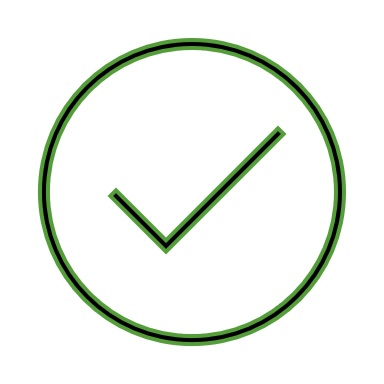 5
Efektivitāte: Iznākuma rādītāji
6
Efektivitāte: Iznākuma rādītāji (2)
Daļa projektu atrodas īstenošanas stadijā, ar termiņu līdz pat 2028.gadam.


Pēc to pabeigšanas sagaidāms, ka iznākuma rādītāji tiks sasniegti
7
Efektivitāte: Rezultāta rādītāji
8
Labuma guvēji
Ietekme tiek nodrošināta atbilstoši SAM investīciju specifikai.
9
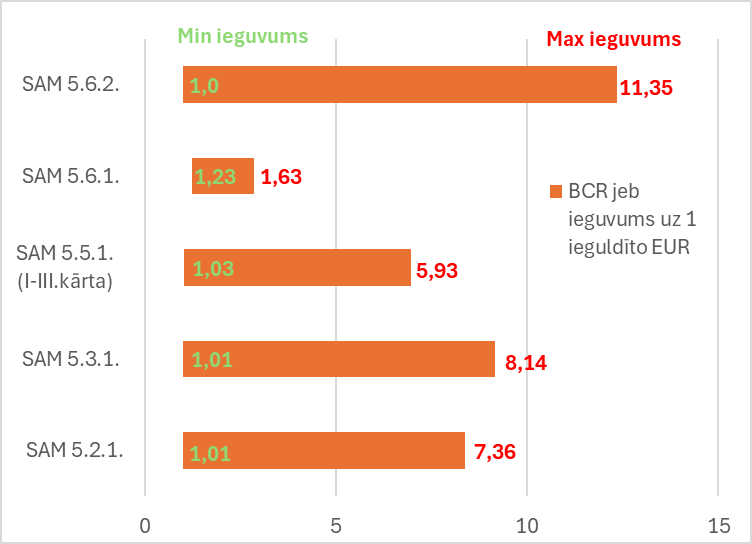 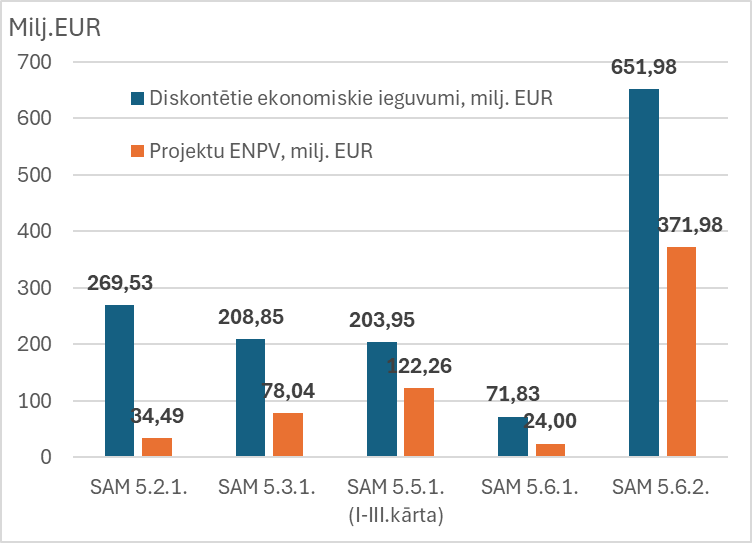 Ietekme uz vidi;
Ietekme uz ekonomiku;
Ietekme uz iedzīvotāju drošību un veselību;
Ietekme uz infrastruktūru;
Cita ietekme
10
[Speaker Notes: mainit]
Ilgtspēja
SAM ieguldījumu rezultātu ilgtspēja tieko nodrošināta, t.sk.:
Paredzot līdzekļus no pašvaldību/pašvaldību iestāžu budžetiem (t.sk. ienākums no pakalpojumu saņēmējiem);
Paredzot līdzekļus no valsts budžeta;
Balstoties uz Finansējuma saņēmēja (kapitālsabiedrību) dzīvotspēju un finanšu ilgtspēju, t.sk. kuras pamatā ir ienākums no sabiedriskā pakalpojuma.

Nepieciešams vērst uzmanību uz ierobežojumu novēršanu finansējuma saņēmēju finansiālās ilgtspējas nodrošināšanai, t.i. novērst trūkumus jeb ierobežojumus ES fondu projektos radīto pamatlīdzekļu uzturēšanas izmaksu iekļaušanai pakalpojuma maksā.
11
Stratēģiskie ieteikumi
12
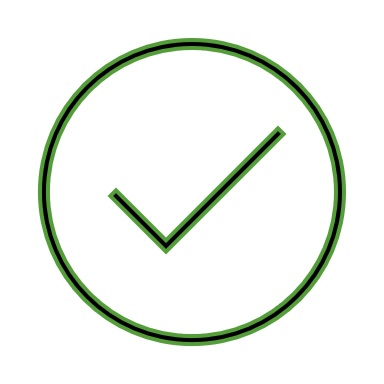 Atkritumu poligonu jomā, kur ir ierobežots dalībnieku skaits, līdz ar to arī ierobežots projektu skaits un skaidra nepieciešamība tos realizēt - projektu izsludināšana pa kārtām APIA procedūrā nav piemērotākais atlases veids. Šādos gadījumos kā atbilstošāku izvērtēt IPIA procedūru vai izvērtēt iespēju nodrošināt priekšatlases procedūru. 

Atbildīgā iestāde: VARAM 
Iesaistītās puses: Vadošā iestāde, CFLA, potenciālie finansējuma saņēmēji
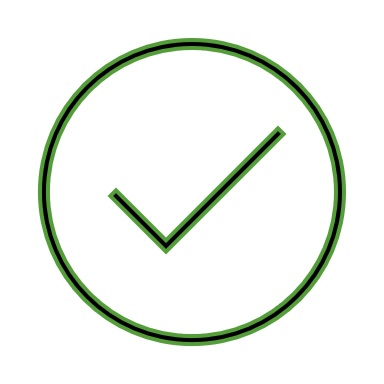 Dažkārt iznākuma un rezultātu rādītāju sasniegšana ir atkarīga no trešo pušu rīcības, kuru savukārt ietekmē būtisks skaits mikro un makro ekonomisku faktoru, kuri gan laikā, gan savā ietekmes amplitūdā ir ļoti dinamiski un nereti arī vāji prognozējami. 
Nacionāla līmeņa rādītājiem, kuri netiek saskaņoti ar Eiropas Komisiju, būtu nepieciešams paredzēt ilgāku un faktiskajai situācijai atbilstošu rādītāju sasniegšanas laika grafiku, kas ietvertu elastības komponenti, ļaujot amortizēt dažādu ekonomisko risku iespējamo negatīvo ietekmi.

Atbildīgā iestāde: VARAM; KM un ZM (ja nākotnē attiecināms) 
Iesaistītās puses: Vadošā iestāde, CFLA, finansējuma saņēmēji
13
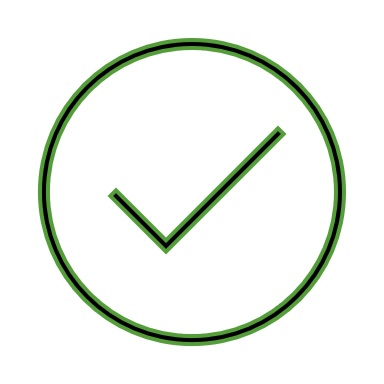 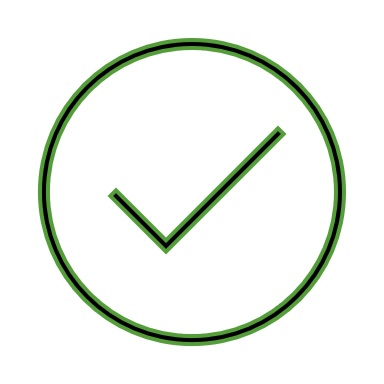 Attiecībā uz bioloģiskās daudzveidības pasākumiem vienlaikus ar infrastruktūras izveidi antropogēnās slodzes mazināšanai noteikti paredzēt arī konkrētus biotopu apsaimniekošanas pasākumus, kuri ir noteikti DAPL un sugu aizsardzības plānos, kas tādējādi ļautu efektīvāk uzlabot biotopu un sugu stāvokli. 

Plānojot investīcijas, atbalstu prioritāri paredzēt esošu vides objektu un infrastruktūras attīstībai un papildināšanai (jaunu darbību attīstīšanai esošos objektos), nevis jaunu objektu un infrastruktūras izveidei (taku, skatu torņu u.tml.) vai esošu infrastruktūras objektu uzturēšanai.

Atbildīgā iestāde: VARAM 
Iesaistītās puses: DAP
Izvēlēties un atbalstīt ilgtspējīgus un videi draudzīgus risinājumus, kā piemēram, ūdens noteces apsaimniekošanai - mākslīgie mitrāji, sedimentācijas baseini u.c; zaļās infrastruktūras ieviešanai - ievalkas, infiltrācijas lauki, sedimentu uztvērēji u.c. risinājumi.

Atbildīgā iestāde: ZM 
Iesaistītās puses: ZMNĪ
14
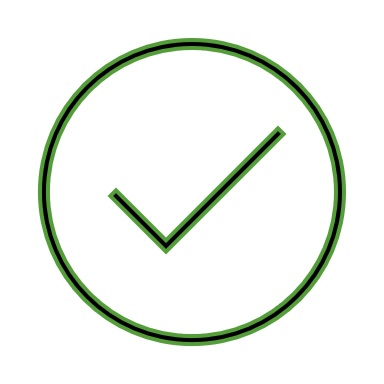 SAM 5.2.1. veiktie ieguldījumi ir saskaņā ar atkritumu apsaimniekošanas sektora prioritārajiem attīstības virzieniem un ir radījuši priekšnosacījumus virzībai uz ES vides mērķu sasniegšanu. Taču, plānojot ieguldījumus un atbalstāmās darbības, ir jāvadās no ES definētajiem mērķiem un to sasniegšanas termiņiem, ievērojot savlaicīguma un secīguma principu, kā arī vērtējot, vai mērķa sasniegšanai veicamie uzdevumi neietver kompleksu savstarpēji papildinošu pasākumu kopumu.

Atbildīgā iestāde: VARAM 
Iesaistītās puses: Atkritumu nozares uzņēmumi
15
Projektu ģeogrāfiskais tvērums
16
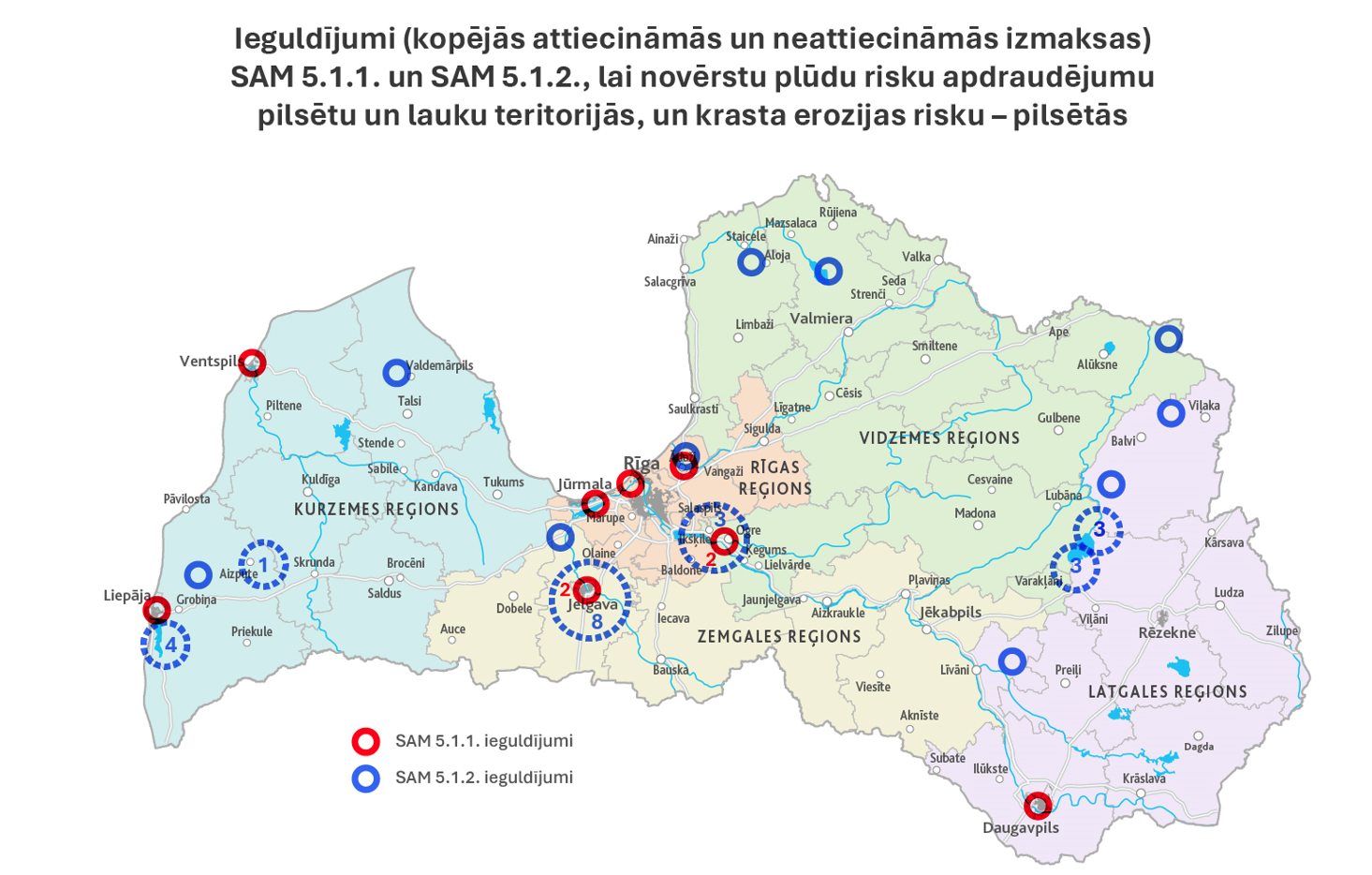 17
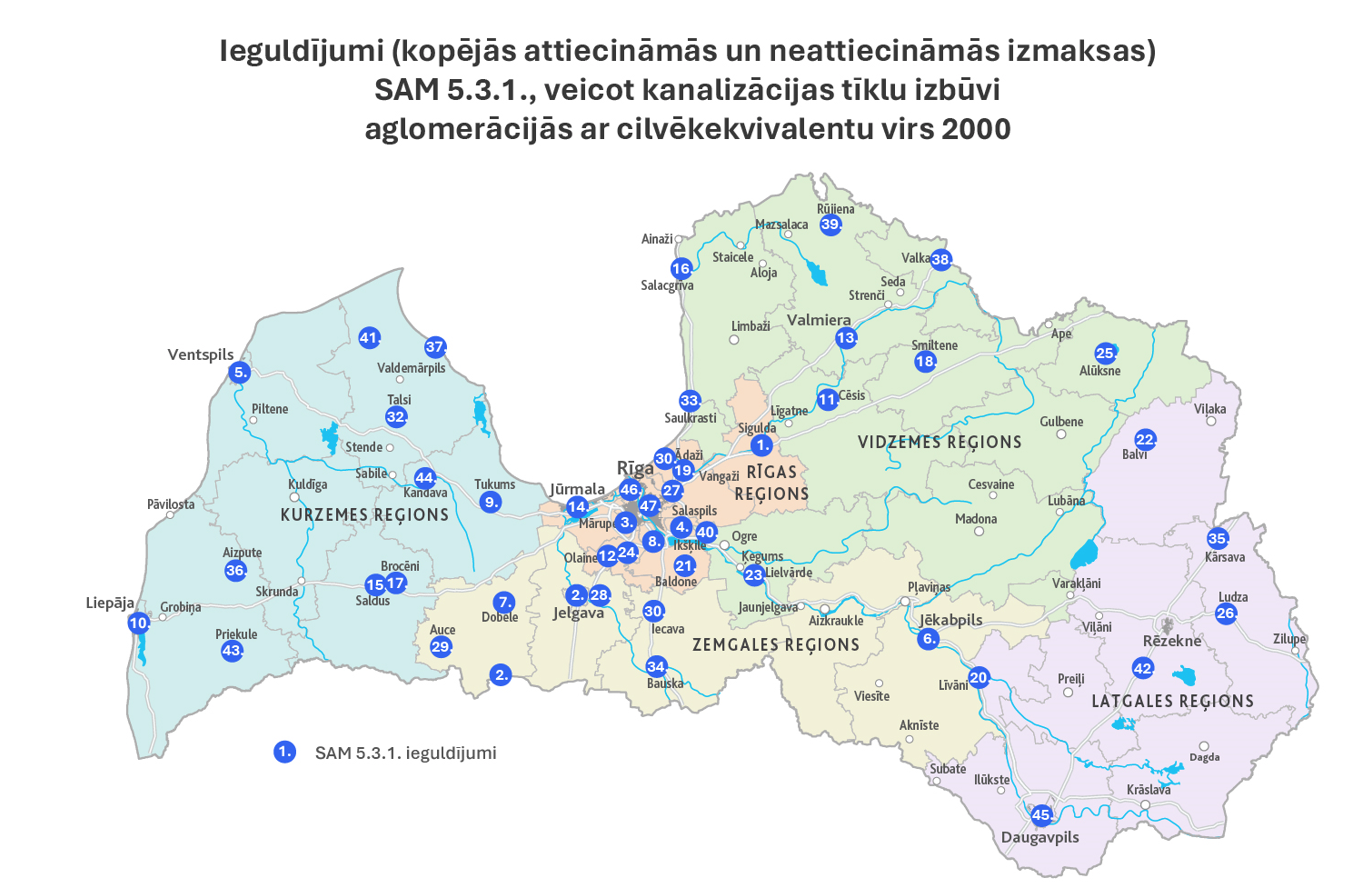 18
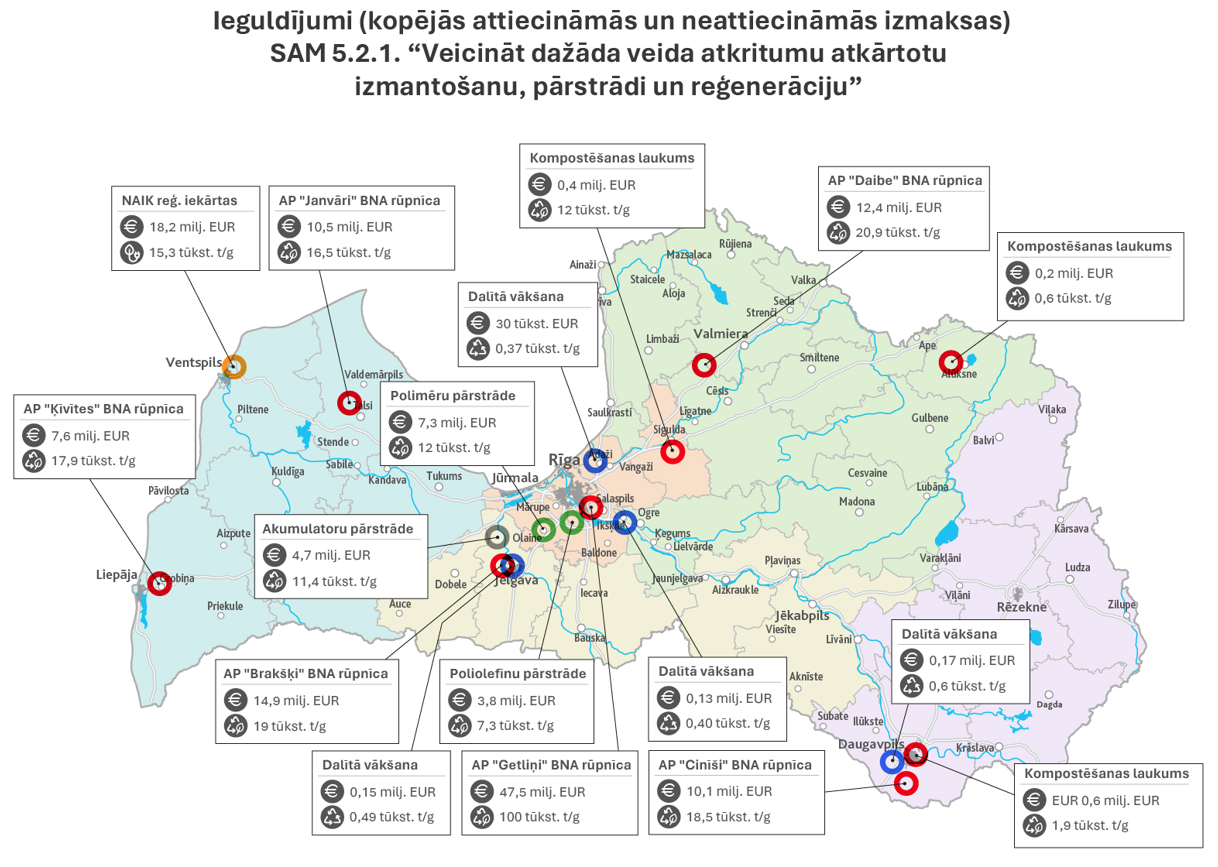 19
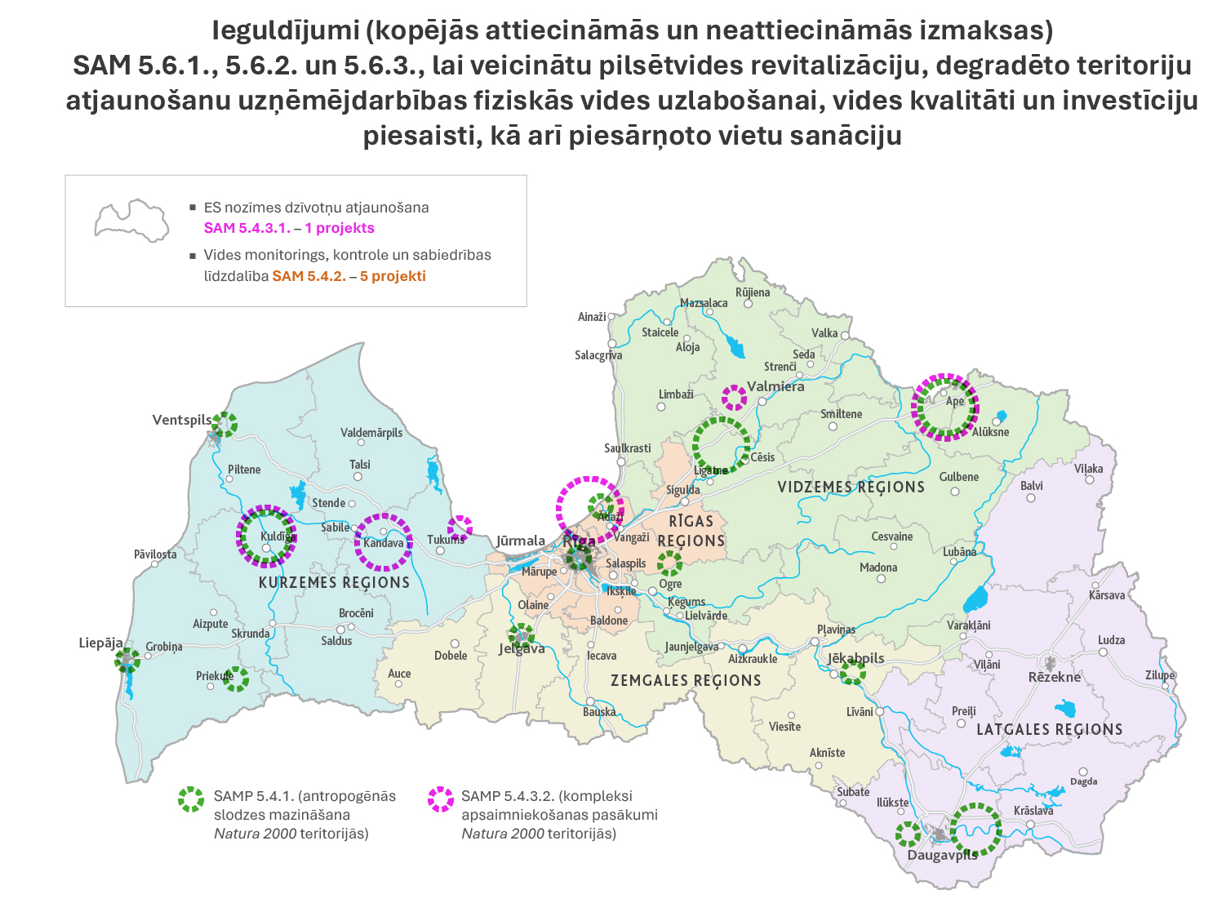 20
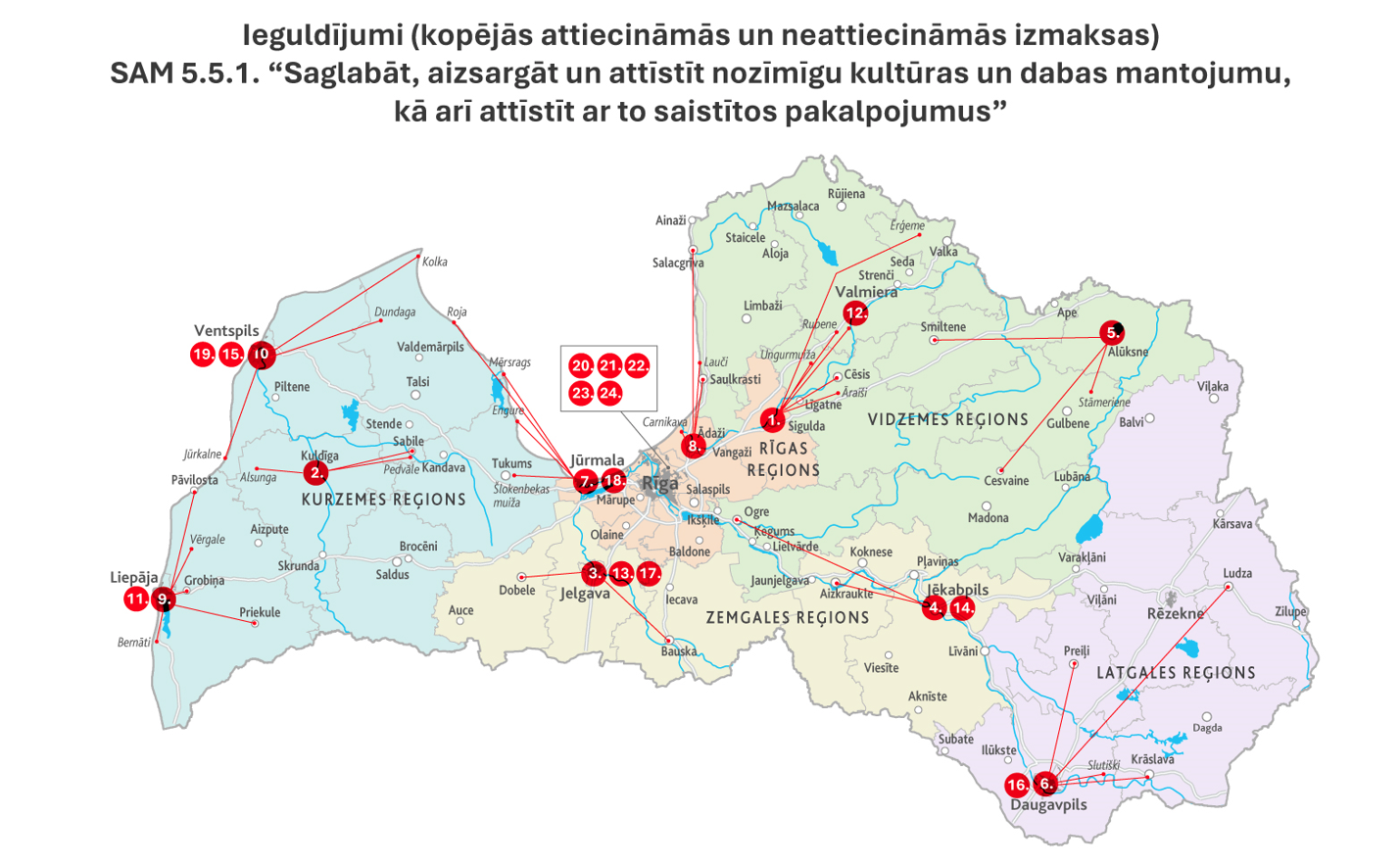 21
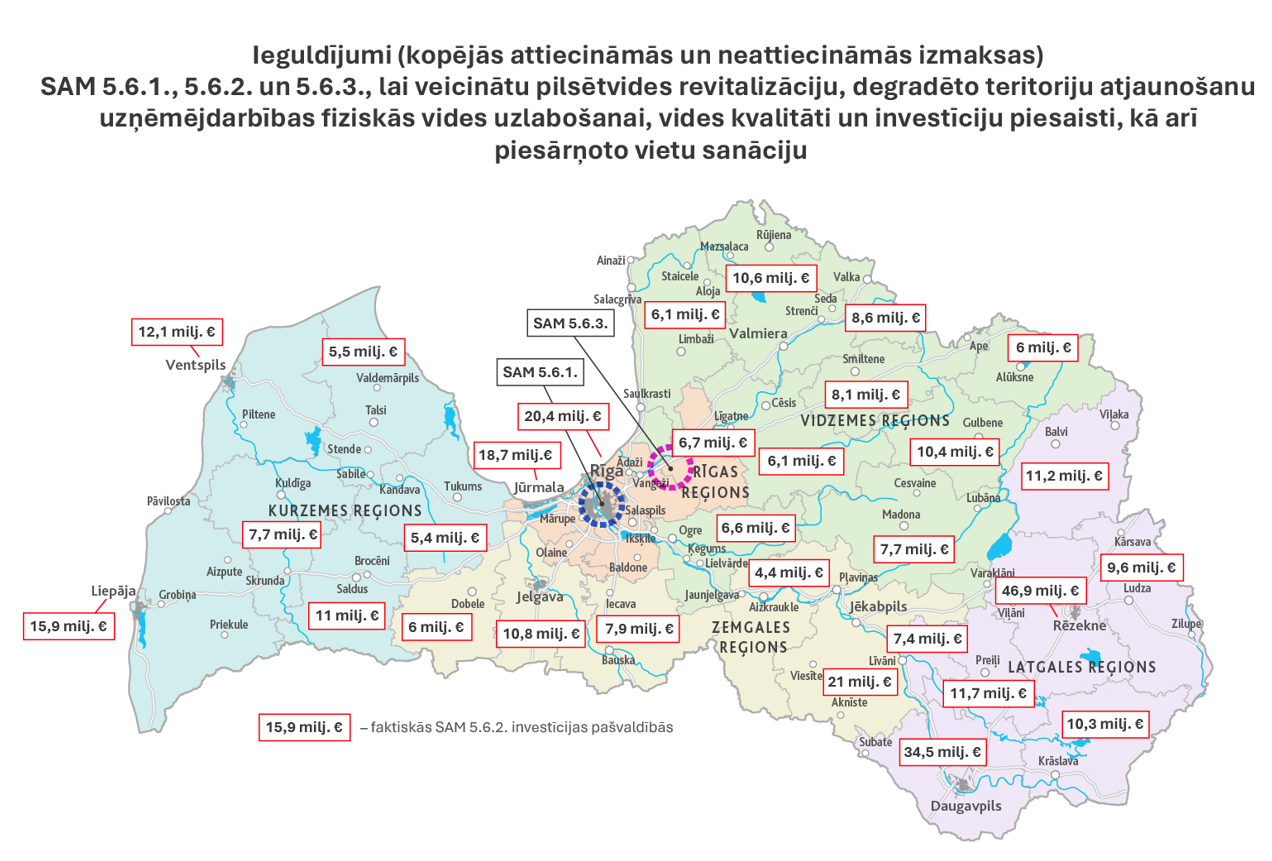 22
Paldies par uzmanību!
Jautājumi, komentāri?
23